Ермилова К.Ю.
БГПУ им.М.Акмулы
Где труд – там успех
«В душе каждого ребенка есть невидимые струны. Если тронуть их умелой рукой, они красиво зазвучат».
В.А.Сухомлинский
Система работы с одаренными детьми
Способностями называют индивидуальные особенности личности, помогающие ей успешно заниматься определенной деятельностью.
Талантом называют выдающиеся способности, высокую степень одаренности в какой-либо деятельности. Чаще всего талант проявляется в какой-то определенной сфере.
Гениальность – высшая степень развития таланта, связана она с созданием качественно новых, уникальных творений, открытием ранее неизведанных путей творчества.
Одаренность
системное, развивающееся в течение жизни качество психики, которое определяет возможность достижения человеком более высоких (необычных, незаурядных) результатов в одном или нескольких видах деятельности по сравнению с 
   другими людьми
суммарное, общее личностное 
   свойство человека.
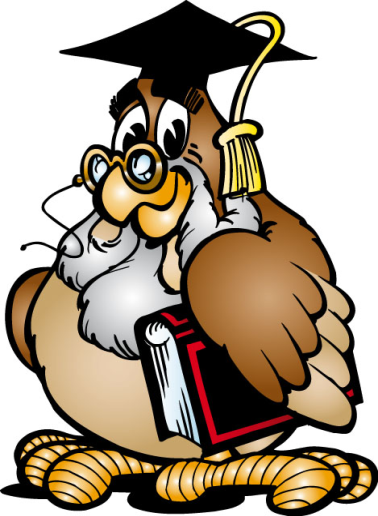 Степень одаренности
Первая — сверходаренные дети, таких называют гениями. Это самая малочисленная группа, к которой относят не более одного человека на десять тысяч. 
Вторая — высокоодаренные, или талантливые, примерно 2‑3 %. 
Третья — собственно одаренные (15‑25 %). 
Остальные дети входят в пределы нормы (70 %)
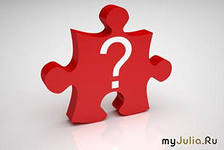 Диагностика одаренности
Тест Гилфорда 
    Методика «Интеллектуальный портрет»
    Методика «Характеристика ученика»
    Методика родительского исследования
   «Карта одаренности»
    Методика оценки общей одаренности
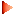 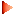 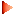 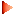 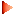 Виды одаренности
Исключительная одаренность
Интеллектуальная одаренность
Академическая одаренность
Академически одаренные дети — успешно обучаются в школе: отлично справляются с учебным материалом, имеют глубокую и стойкую внутреннюю мотивацию к познавательной деятельности (академиче­скую одаренность).
Интеллектуально одаренные дети — всегда имеют высокие показатели специальных тестов, выявляющих уровень интеллекта. Это — дети с врожденными высокими интеллектуальными возможностями, для которых стандартные учебные задачи чаще всего не интересны.
Особенности личности
Гармоничный тип развития личности
Дисгармоничный тип развития
[Speaker Notes: Особенности личности одаренного ребенка
Выше уже отмечалось, что различия в одаренности могут быть связаны как с мерой проявления признаков одаренности, так и с оценкой уровня достижений ребенка. Разделение одаренности по данному основанию, несмотря на его условность, происходит на основе сравнения различных показателей, характеризующих детскую одаренность, со средней возрастной нормой достижений. О детях, которые настолько превосходят по своим способностям и достижениям остальных, обычно говорят как о детях с исключительной, особой одаренностью. Успешность выполняемой ими деятельности может быть необычно высокой. Однако именно эти дети чаще других имеют серьезные проблемы, которые требуют особого внимания и соответствующей помощи со стороны учителей и психологов. Поэтому при градации одаренности следует иметь в виду, что ее следует дифференцировать (естественно, в реальной жизни нет такой четкой грани) на одаренность с гармоничным и дисгармоничным типами развития. Одаренность с гармоничным типом развития можно назвать «счастливым» вариантом жизни ребенка. Такие дети отличаются соответствующей своему возрасту физической зрелостью. Их высокие, объективно значимые достижения в определенной предметной области органично сочетаются с высоким уровнем интеллектуального и личностного развития. Как правило, именно эти одаренные дети, став взрослыми, добиваются экстраординарных успехов в выбранной ими профессиональной деятельности. Другое дело — одаренные дети с дисгармоничным типом развития. Различия заключаются не только в очень высоком уровне отдельных способностей и достижений (нередко именно эти дети имеют показатели IQ от 130 до 180). В основе этого варианта одаренности, возможно, лежат другой генетический ресурс, а также другие механизмы возраст-нога развития, характеризующегося чаще всего ускоренным, но иногда и замедленным темпом. Кроме того, его основу может представлять другая структура с нарушением интегративных процессов, что ведет к неравномерности развития различных психических качеств, а подчас ставит под вопрос наличие одаренности, как таковой. Процесс становления одаренности таких детей почти всегда сопровождается сложным набором разного рода психологических, психосоматических и даже психопатологических проблем, в силу чего они могут быть зачислены в «группу риска».]
Особенности личности с гармоничным развитием
Стремление к творческой деятельности
Высокий уровень познавательной потребности
Перфекционизм(стремление добиться совершенства)
Устойчиво высокая самооценка
Независимость
Укоренившиеся интересы и склонности.
[Speaker Notes: Особенности личности одаренных детей с гармоничным типом развития
Качества личности 
   Стремление к творческой деятельности считается отличительной характеристикой таких одаренных детей. Они высказывают собственные идеи и отстаивают их. В силу того, что они не ограничиваются в своей деятельности теми требованиями, которые содержит задание, они открывают новые способы решения проблем. Они нередко отказываются от традиционных методов решения, если их способы более рациональны и красивы. Эти учащиеся, как правило, проявляют повышенную самостоятельность в процессе обучения и потому в меньшей степени, чем их одноклассники, нуждаются в помощи взрослых. Иногда педагоги ошибочно за одаренность принимают самостоятельность ученика при выполнении заданий: сам подобрал материал, проанализировал его и написал реферат и т.д. Однако самостоятельность одаренных детей связана со сформированностью «саморегуляционных стратегий» обучения, которые они легко переносят на новые задачи. По мнению специалистов, мера «автономного самообучения» может выступать своеобразным индикатором наличия выдающихся способностей. Для самообучения необходимо приобретение метакогнитивных навыков, лежащих в основе способности ребенка в той или иной степени управлять собственными познавательными процессами, планировать свою деятельность, систематизировать и оценивать полученные знания. Излишнее вмешательство учителей и чрезмерная опека родителей могут оказать негативное влияние на ход обучения одаренных учащихся, затормозить развитие процессов саморегуляции, привести к потере самостоятельности и мотивации к освоению нового. 
   Учитывая эти особенности одаренных детей и подростков, при организации учебного процесса необходимо предусмотреть возможности повышения самостоятельности, инициативности и - в определенной мере - ответственности самого учащегося. Одаренные дети часто стремятся самостоятельно выбирать, какие предметы и разделы учебной программы они хотели бы изучать ускоренно и/или углубленно, планировать процесс своего обучения и определять периодичность оценки приобретенных знаний. Следует предоставить им эти возможности. В современной педагогике имеется немало инновационных разработок, позволяющих ребенку самому инициировать собственное обучение. Вместе с тем подобное обучение требует организации специальных форм взаимодействия с взрослыми (в первую очередь с учителями). Одаренный ребенок нуждается во взрослых наставниках не меньше других детей, однако он предъявляет особые требования, как к уровню знаний такого наставника, так и к способу взаимодействия с ним. 
Как отмечалось выше, мотивационными признаками одаренных детей являются высокий уровень познавательной потребности, огромная любознательность, страстная увлеченность любимым делом, наличие ярко выраженной внутренней мотивации. С раннего детства одаренные дети демонстрируют интенсивный интерес к познанию, проявляя при этом удивительную способность к концентрации внимания на "проблеме и даже своего рода одержимость. Вопреки распространенному мнению о том, что одаренность всегда «глобальна», в силу чего одаренные дети хорошо успевают по всем школьным предметам, ибо им вообще нравится учиться, это явление не столь закономерно. Часто наблюдается специфическая направленность познавательной мотивации одаренных детей: высокий уровень мотивации наблюдается лишь в тех областях знания, которые связаны с их ведущими способностями. При этом одаренный ребенок может не только не проявлять интереса к другим областям знания, но и игнорировать «ненужные», с его точки зрения, школьные предметы, вступая из-за этого в конфликт с учителями. Характерная особенность мотивацией иной сферы одаренных детей и подростков связана со спецификой вопросов, которыми они буквально «засыпают» окружающих. Количество, сложность и глубина вопросов, которые задают одаренные дети, намного превышают аналогичные показатели у их сверстников. Учителям нелегко удовлетворить эту повышенную любознательность на уроке. Кроме того, многие вопросы могут быть настолько сложны и требовать таких глубоких и разносторонних знаний, что на них трудно ответить даже специалистам. В этой связи необходимо разрабатывать педагогические технологии, позволяющие одаренным учащимся самостоятельно искать и находить ответы на интересующие их вопросы. Для этих целей могут использоваться новые информационные технологии (в том числе Интернет), обучение учащихся приемам самостоятельной работы с литературой, методам исследовательской деятельности, включение их в профессиональное общение со специалистами и т.п. 
Для значительной части одаренных детей характерен так называемый перфекционизм, то есть стремление добиться совершенства в выполнении деятельности. Иногда ребенок часами переделывает уже законченную работу (сочинение, рисунок, модель), добиваясь соответствия одному ему известного критерия совершенства. Хотя в целом эта характеристика носит позитивный характер, в будущем превращаясь в залог высокого уровня профессиональных достижений, учителям и психологам тем не менее необходимо ввести такую требовательность в разумные рамки. В противном случае это качество превращается в своего рода «самоедство», невозможность довести работу до конца. Поскольку об одаренности ребенка нередко судят по его достижениям прежде всего в учебе, то по перечисленным далее особенностям можно отличить одаренного ребенка от просто очень способного и хорошо обученного, у которого определенный объем знаний, умений и навыков превышает обычный средний уровень. Одаренный ребенок стремится к новым познавательным ситуациям, они его не только не пугают, а, напротив, вызывают у него чувство радости. Даже если в этой новой ситуации возникают трудности, одаренный ребенок не утрачивает к ней интереса. Способный ученик с высокой мотивацией достижений любую новую ситуацию воспринимает как угрозу своей самооценке, своему высокому статусу. Одаренный ребенок получает удовольствие от самого процесса познания, тогда как просто способного значительно больше волнует результат. Одаренный ребенок достаточно легко признается в своем непонимании, просто говорит, что он чего-то не знает. Для способного ребенка с внешней мотивацией — это всегда стрессовая ситуация, ситуация неудачи. Отсюда и различное отношение к отметкам: одаренный отдает приоритет содержанию деятельности, для способного важен результат и его оценка. 
   Устойчиво высокая самооценка, с одной стороны, есть отличительная характеристика одаренного ребенка. С другой стороны, его актуальная самооценка может колебаться. Именно эта противоречивость самооценки и есть условие поступательного развития его личности и способностей. Отсюда стратегия поощрения одаренного, да и любого ребенка должна быть достаточно сдержанной — нельзя постоянно его хвалить. Необходимо приучать его к мысли о возможности появления неудач. Причем наличие постоянных успехов сам ребенок должен воспринимать как свидетельство недостаточной трудности деятельности, которая ему предлагается и за которую он берется. 
Одна из основных характеристик одаренных детей и подростков - независимость (автономность): отсутствие склонности действовать, думать и поступать сообразно мнению большинства. В какой бы области деятельности ни проявлялась их одаренность, они ориентируются не на общее мнение, а на лично добытое знание. Хотя эта личностная характеристика помогает им в деятельности, тем не менее, именно она делает их неудобными для окружающих. Одаренные дети ведут себя менее предсказуемо, чем этого хотелось бы окружающим, что приводит иногда к конфликтам. Учителю следует всегда учитывать эту психологическую особенность, понимая ее природу. Например, явно одаренный подросток, выполняя задание написать сочинение по географии, пишет эссе «Является ли наукой география?», где ярко, но по форме вызывающе доказывает описательный характер этого предмета и лишает географию статуса науки. Ему при этом нет дела, что географию преподает директор школы. Все это не может не вызвать известную настороженность педагогического коллектива по отношению к таким детям, их внутреннее, а часто и открытое неприятие. Во многих случаях такие проявления одаренного ребенка неверно трактуются как его недостаточная воспитанность или желание быть вне коллектива. В целом, видимо, можно говорить об определенной неконформности ярко одаренных, творческих детей.
Укоренившиеся интересы и склонности, развитые уже с детства, служат хорошей основой для успешного личностного и профессионального самоопределения одаренных детей. Возникающие в некоторых случаях трудности профессиональной ориентации, когда вплоть до окончания школы учащиеся продолжают «разбрасываться», связаны с высоким развитием у них способностей во многих областях.]
Особенности личности детей с дисгармоничным развитием
Опережение в умственном или художественно – эстетическом развитии
Особая система ценностей
Не стабильная самооценка
Перфекционизм
Эмоциональное развитие(повышенная впечатлительность)
Трудная саморегуляция
Неравномерность психического развития
[Speaker Notes: Особенности личности одаренных детей с дисгармоничным типом развития. Неравномерность психического развития
   Представление об одаренном ребенке как о хилом, слабом и социально нелепом существе не всегда соответствует действительности. Однако у части детей, исключительно одаренных в какой-либо одной области, действительно отмечается ярко выраженная неравномерность психического развития (диссинхрония), которая прямо влияет на личность в период ее становления и является источником многих проблем необычного ребенка. Для таких детей достаточно типичным является значительное опережение в умственном или художественно-эстетическом развитии. Понятно, что все другие психические сферы -эмоциональная, социальная и физическая - не всегда поспевают за таким бурным ростом, что приводит к выраженной неравномерности развития. Эту неравномерность в развитии усиливает чрезмерная специализация интересов в виде доминирования интереса, соответствующего их незаурядным способностям. Наиболее важной характеристикой личности детей с проявлениями яркой одаренности является особая система ценностей, т.е. система личностных приоритетов, важнейшее место в которой занимает деятельность, соответствующая содержанию одаренности. У подавляющего большинства одаренных детей существует пристрастное, личностное отношение к деятельности, составляющей сферу их интересов. Свои особенности у таких детей имеет и самооценка, характеризующая их представление о своих силах и возможностях. Вполне закономерен факт чрезвычайно высокой самооценки у этих детей и подростков. Однако иногда у особо эмоциональных детей самооценка отличается известной противоречивостью, нестабильностью - от очень высокой самооценки в одних случаях тот же подросток бросается в другую крайность в иных, считая, что он ничего не может и не умеет. И те, и другие дети нуждаются в психологической поддержке. 
   Стремление добиться совершенства (так называемый перфекционизм) характерен и для этой категории одаренных детей. В целом перфекционизм носит, как уже говорилось, позитивный характер, способствуя достижению вершин профессионального мастерства. Однако повышенная требовательность может превращаться в мучительную и болезненную неудовлетворенность собой и результатами своего труда, что негативно влияет на творческий процесс и на жизнь самого творца. Нередко задачи, которые ставит перед собой ребенок, могут намного превышать его реальные возможности на данном этапе обучения и развития. Известен ряд примеров, когда невозможность достигнуть поставленной цели порождала тяжелейшие стрессы, длительное переживание своих неудач. Нередко у таких детей имеются проблемы в эмоциональном развитии. У большинства из них наблюдается повышенная впечатлительность и связанная с ней особая эмоциональная чувствительность, имеющая избирательный характер и связанная, прежде всего со сферой их предметного интереса. События, не слишком значительные для обычных детей, становятся для этих детей источником ярких переживаний. Так, например, для этих детей характерно принятие на себя ответственности за результаты своей деятельности, признание, что именно в них кроется причина удач и неудач, что очень часто ведет к не всегда обоснованному чувству вины, самобичеванию, иногда даже к депрессивным состояниям. Повышенная реактивность в некоторых случаях проявляется в склонности к бурным аффектам. Эти дети могут производить впечатление истеричных, когда в сложных ситуациях проявляют явно инфантильную реакцию, например критическое замечание вызывает у них незамедлительные слезы, а любой неуспех приводит к отчаянию. В других случаях их эмоциональность носит скрытый, внутренний характер, обнаруживая себя в излишней застенчивости в общении, трудностях засыпания, а иногда и некоторых психосоматических заболеваниях.]
Выявление области одаренности детей
Характеристика одаренности ученика:
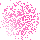 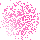 Учебная
  Познавательная
  Мотивационная
  Творческая
  Личностная
  Лидерская
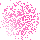 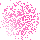 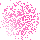 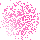 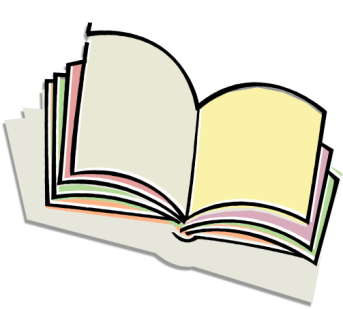 Министерство  образования Российской Федерации
Федеральная целевая программа “Одаренные дети”
КОНЦЕПЦИЯ
ОДАРЕННОСТИ
Требуется серьезная  просветительская работа 
среди учителей и работников народного образования, 
а также родителей для формирования у них 
научно адекватных и современных представлений 
о природе, методах выявления и путях развития одаренности.
Создание  условий,
 обеспечивающих выявление и развитие одаренных детей,  
реализацию их потенциальных возможностей,
 является одной из приоритетных задач 
современного общества.
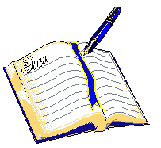 Задачи
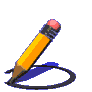 Принципы работы:
принцип индивидуализации обучения; 
 принцип свободы выбора учащимся дополнительных образовательных услуг, помощи, наставничества; 
 принцип максимального разнообразия предоставляемых возможностей; 
принцип возрастания роли внеурочной деятельности при снижении в определенном смысле и в определенной мере учебных требований; 
принцип особого внимания к проблеме межпредметных связей в индивидуальной работе с учащимися; 
принцип создания условий для совместной работы учащихся при минимальном участии учителя.
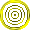 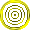 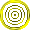 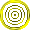 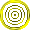 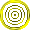 Индивидуальный образовательный маршрут одарённого ребёнка
Диагностика. Выявление области одарённости.
2. Назначение куратора. Составление плана работы.
3.Результативность работы.
4.Итоги. Участие в итоговом фестивале.
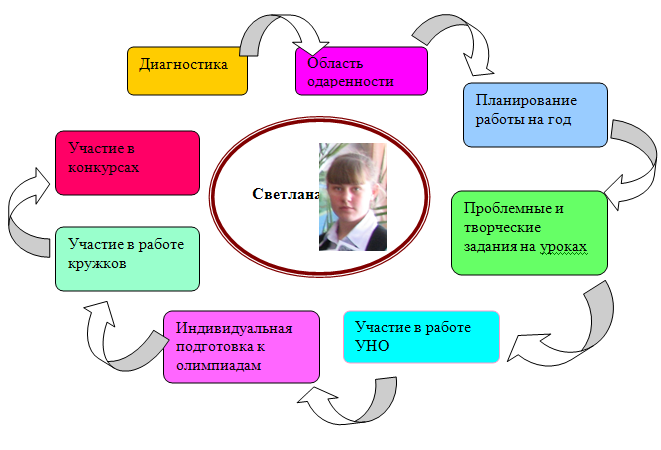 Индивидуальный образовательный маршрут ученика
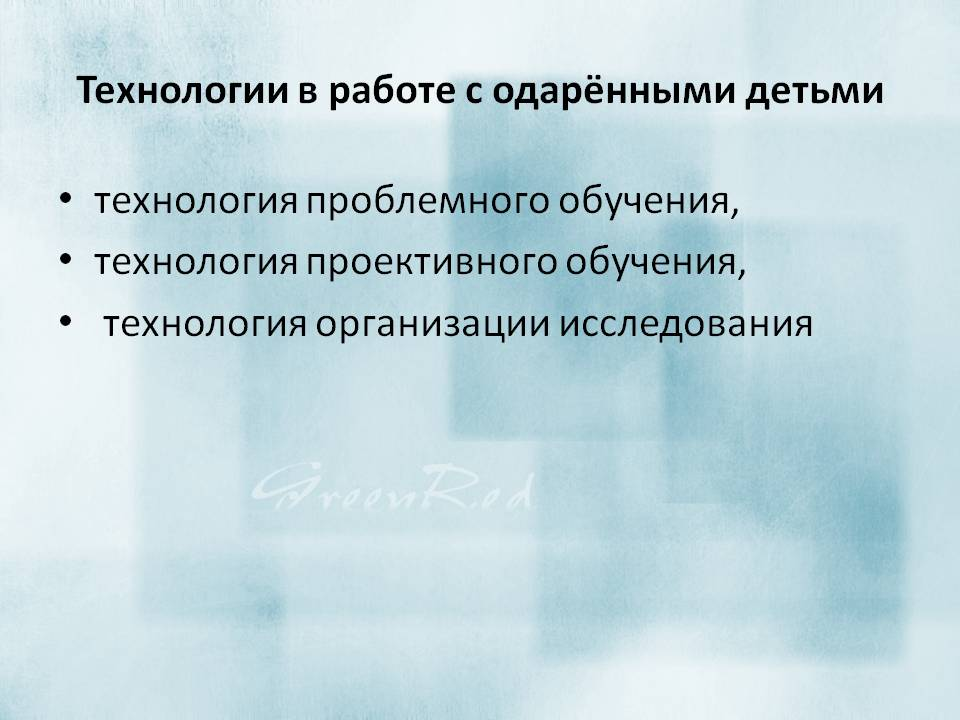 ФОРМЫ
МЕТОДЫ  
ПРИЁМЫ
Развитие одаренности детей через исследовательскую деятельность
Исследовательская деятельность учащихся - есть  творческий процесс совместной деятельности учащегося и учителя по поиску решения неизвестного, в ходе которого осуществляется передача между ними культурных ценностей, результатом является формирование научного мировоззрения.
основы ИД
занятия дополнительного образования
урок
индивидуальные занятия
Диагностический инструментарий
Тестирование «Умеете ли вы мыслить нестандартно /творчески/».
Анкетирование об исследовании и исследовательской деятельности.
Анкетирование «Мотивационная структура деятельности» по В. Хеннингу
BASE /подключение/ – решение жизненных ситуаций. по А.Л. Венгеру, В.С. Ротенбергу
Методика изучения исследовательской позиции школьников (ИП) по Шумаковой Н.Б.
Анкетирование «Познавательная активность» Е.И. Щеблановой
Тайм – менеджмент – самопланирование времени.
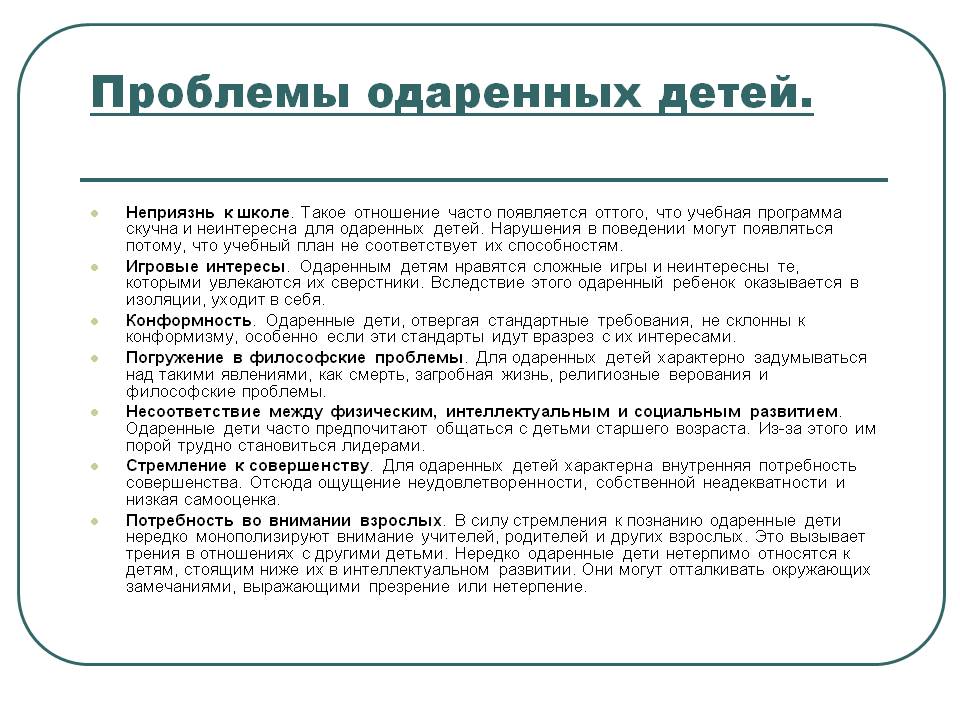